Chemistry behind Agreement
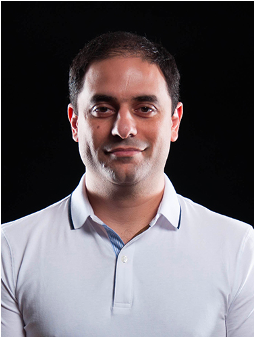 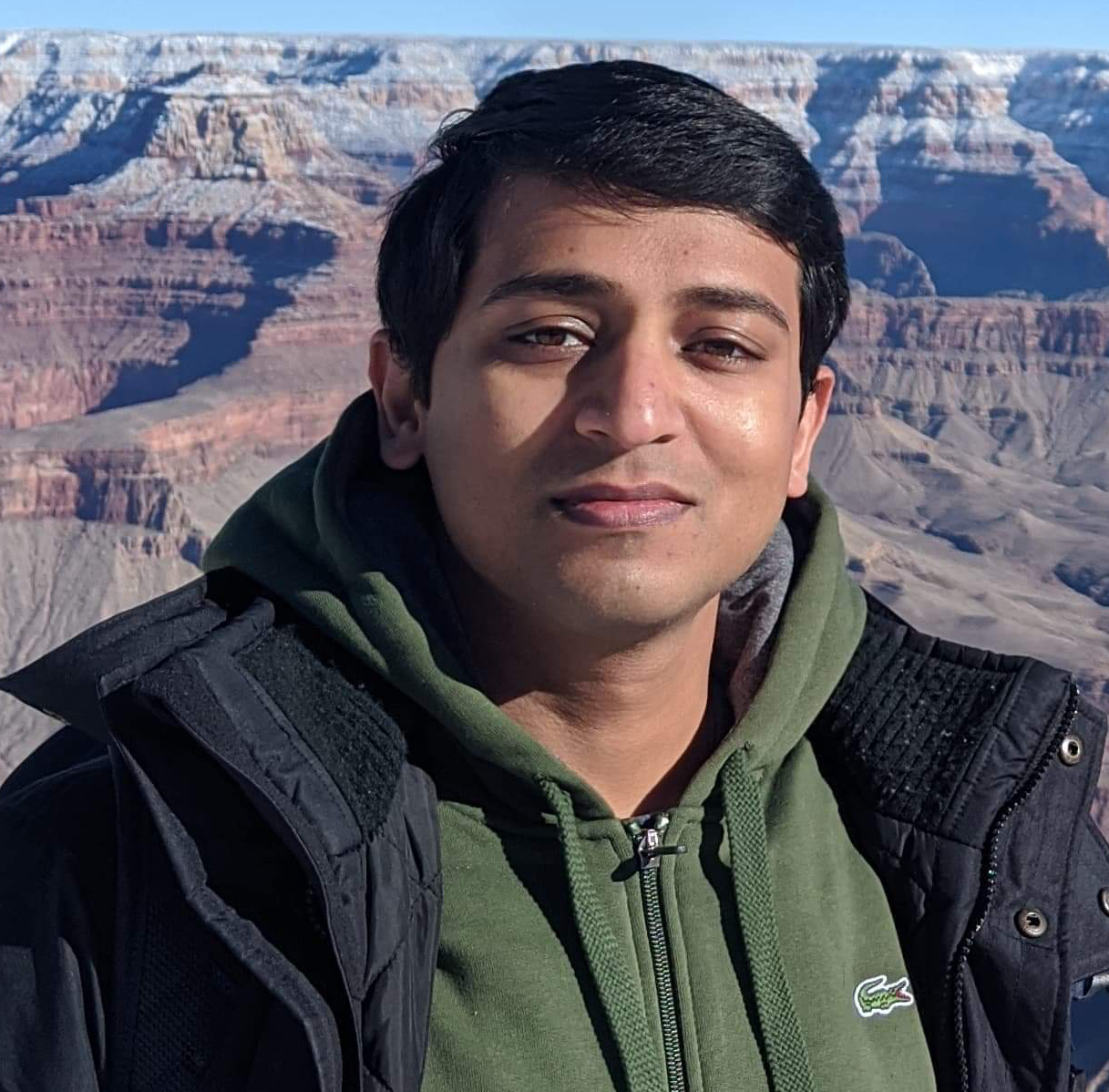 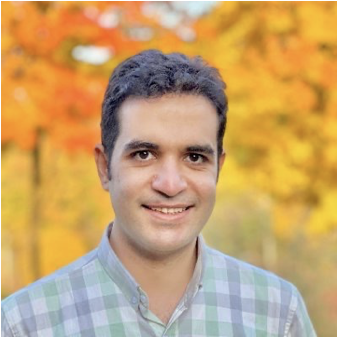 Suyash Gupta

SkyLab
UC Berkeley
gupta-suyash.github.io
Mohammad Javad Amiri

UPenn
seas.upenn.edu/~mjamiri
On academic job market
Mohammad Sadoghi

ExpoLab
UC Davis
expolab.org
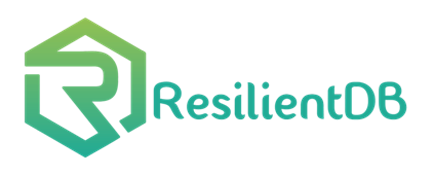 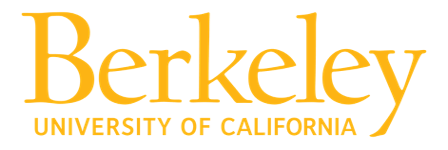 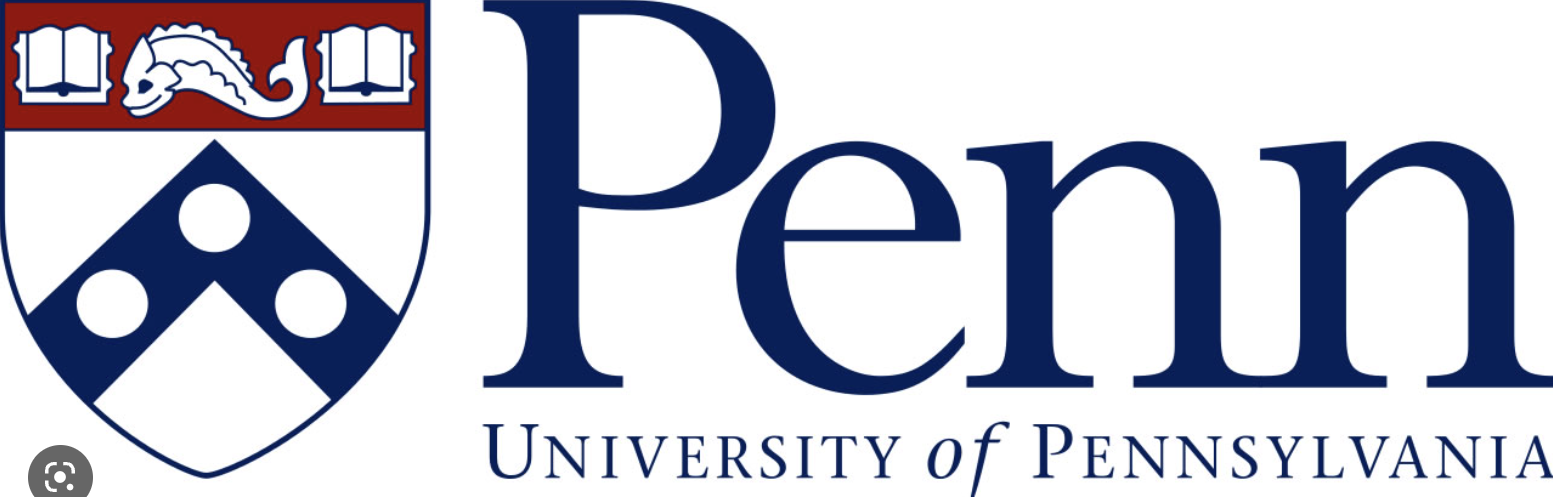 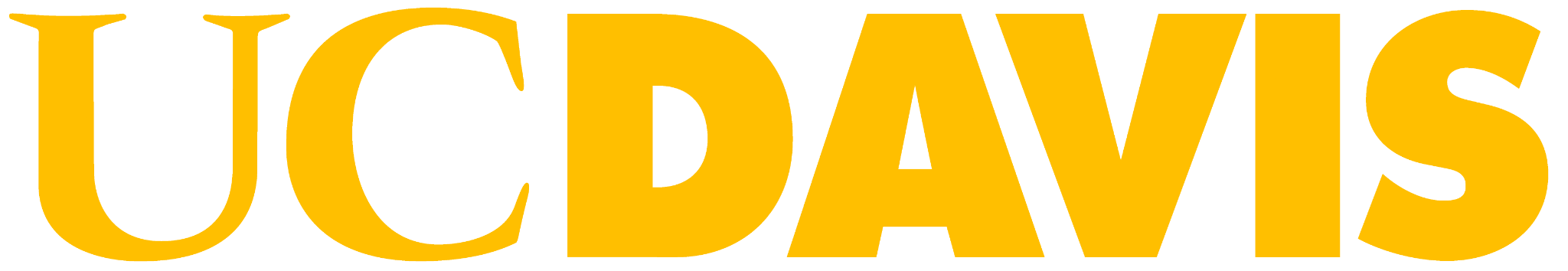 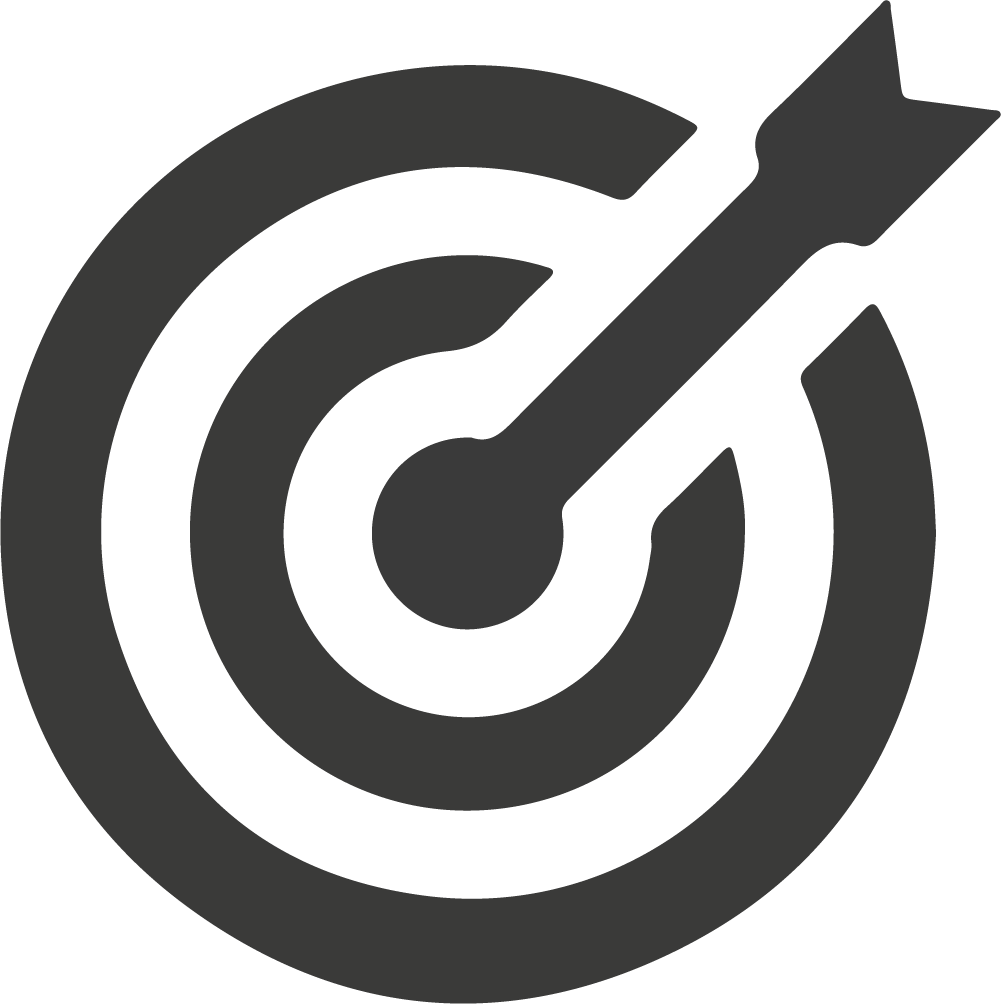 What is this talk about?
Agreement protocols.
What is an agreement protocol?
	Helps to reach multiple parties a common decision.
Why agreement?
	Distributed systems with multiple nodes are common.
Any real-world application? 
	Every distributed database system!
Agreement Protocol Types
Commit Protocols
Agreement on transaction commit or abort.
Two-phase commit, Three-phase commit.
Crash Fault-Tolerant (CFT) Protocols
For consistent replication under crashes.
Paxos, Raft.
Arbitrary Fault-Tolerant (AFT) Protocols
For consistent replication under arbitrary faults (e.g. malicious).
PBFT, PoE.
New Protocols are still in Production
BFT Protocols
GeoBFT [VLDB’20], Sharper [Sigmod’21], ByShard[VLDB’21], RCC [ICDE’21], PoE [EDBT’22], ServerlessBFT [ICDE’23]

Commit Protocols.
EasyCommit [EDBT’18], QStore [EDBT’20]
So Are we done?
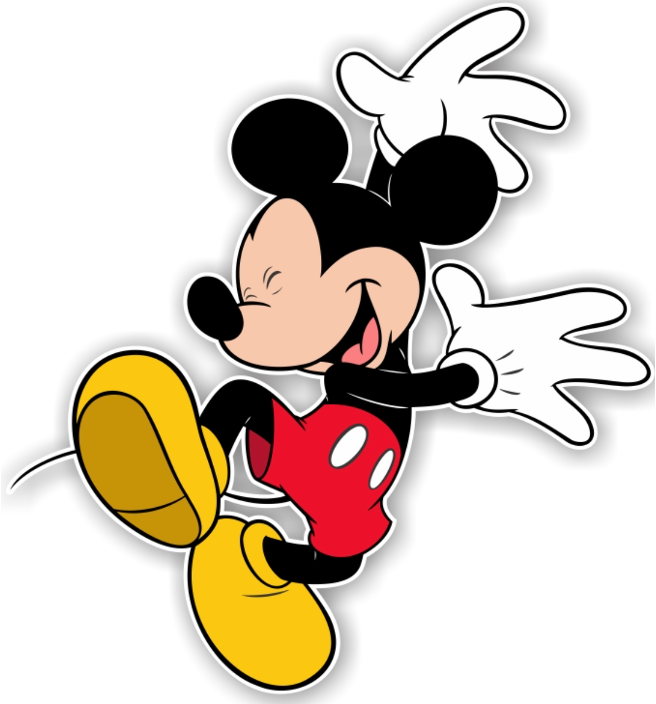 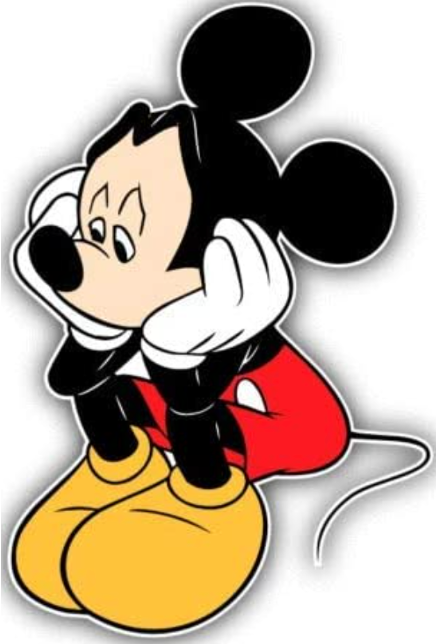 Unfortunately No!
Challenges Due to Disparity
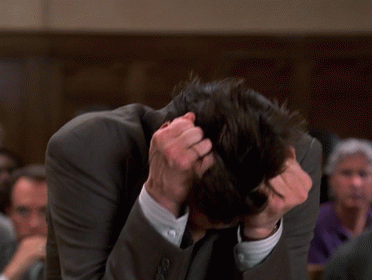 Incompatible algorithmic designs
Distinct schematic representations.
Lack of common proof systems.
Disparity hurts Adoption
Exciting Prior Works
Calvin [SIGMOD’12], Tapir [SOSP’15], and Janus [OSDI’16] combine commitment and CFT.

Deneva [VLDB’17] framework helps to express different CC techniques.

Sujaya et al. [VLDB’19] present a framework to explain a subset of commitment and CFT protocols.

DataCalculator [SIGMOD’18] presents a unified framework for data-structures.
Our Prior Attempt: 
Unifying AFT Protocols
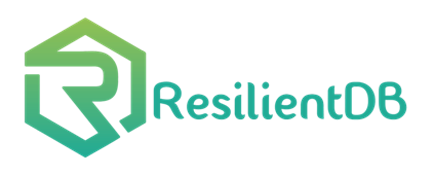 Open sourced at https://resilientdb.com/
Vision: 
Unified Elemental Framework
Atoms, Elements and Compounds of Agreement.
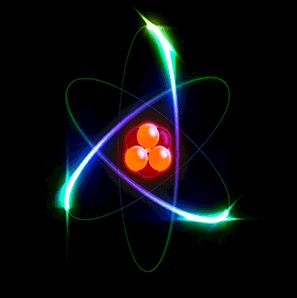 Atoms
Smallest indivisible unit of an element.
Atoms define functional properties of an agreement protocol.
Atoms
Failure
Crash failure, unexpected restart, or malicious attack.

Quorum Size
n-1 (2PC),   f+1 (Paxos),   2f+1 (PBFT).

Topology
star (centralized),   clique (decentralized),   ring (chain).

Data Distribution 
data sharding  and/or  replication.
Elements
Composed of one or more atoms.
Represent the phases of an agreement protocol.
Elements
Proposal (P)
Proposal sent by a leader that includes a client transaction.

Vote (V)
A node’s vote on the leader’s proposal.
Commit protocols  abort or commit vote.
AFT protocols  support for only valid proposal. 

Prepare (Pp) and Commit (Co)
Leader attempts to inform nodes about common decision.
Not all protocols require both the elements.
Elements
Execution (X)
Execution of client transactions.
Order-then-execute   vs.   Execute-then-order.

Checkpoint (Ch)
State exchange to ensure a common state across nodes.

Leader Election (Le)
Replacement of current leader when it fails.
New leader is expected to help commit the current proposal.
Agreement Protocols: 
Compounds of Elements and Atoms
Elemental Protocols
2PC:
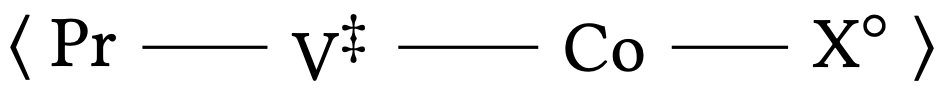 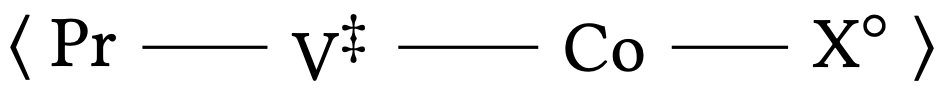 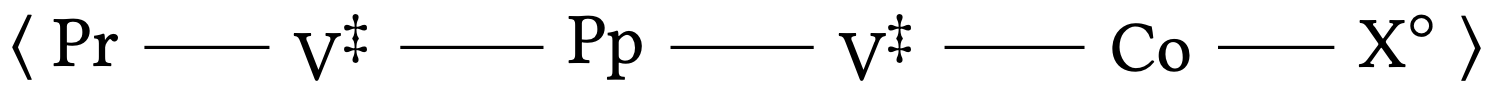 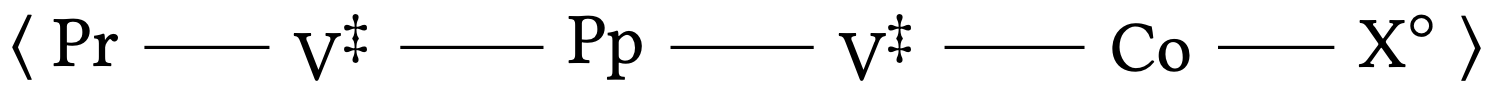 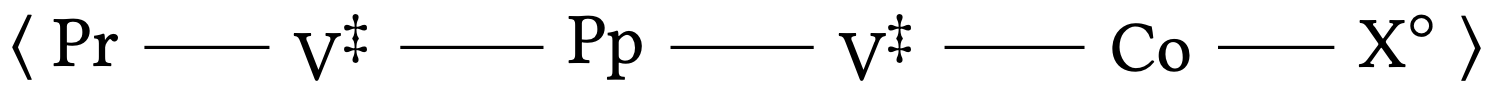 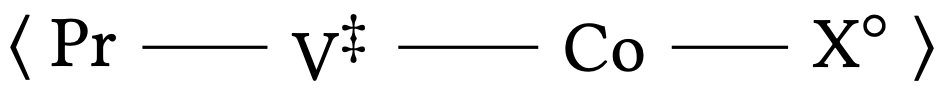 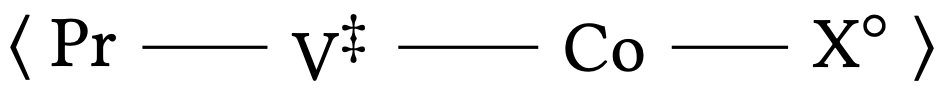 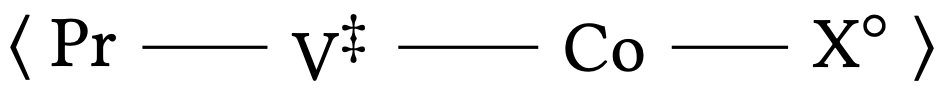 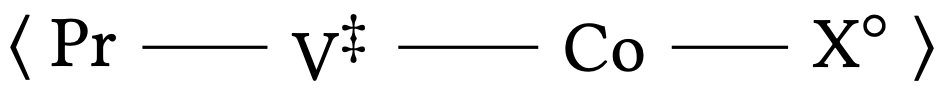 3PC:
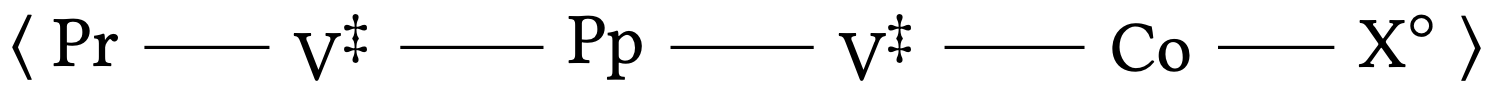 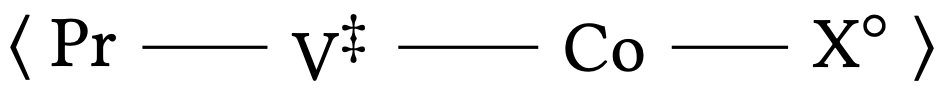 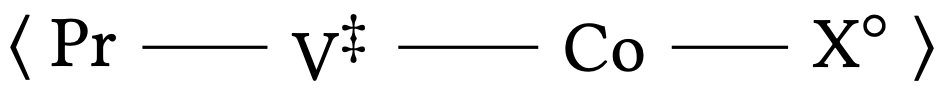 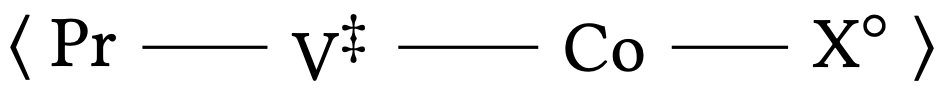 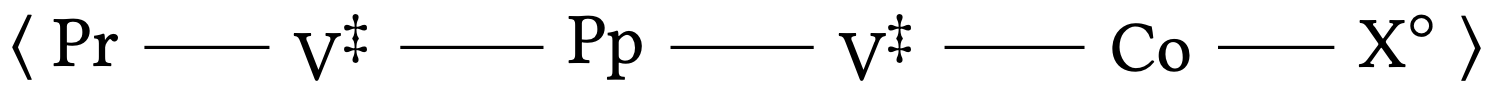 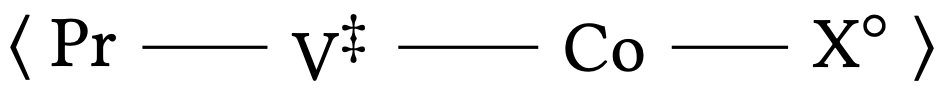 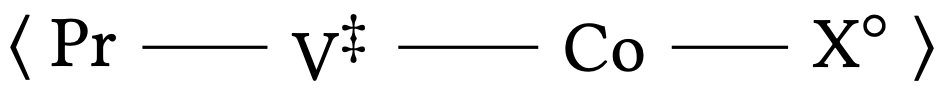 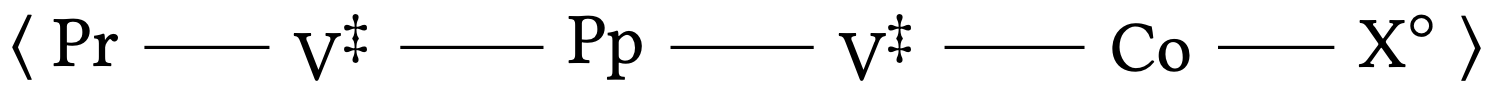 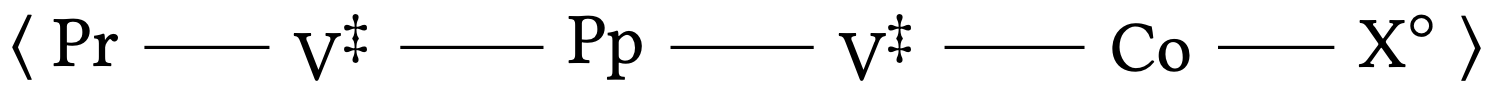 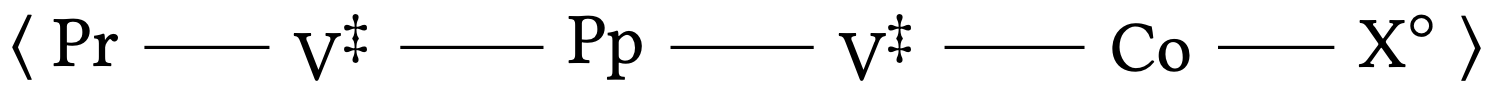 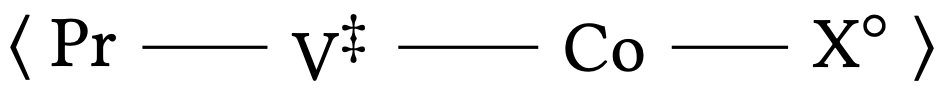 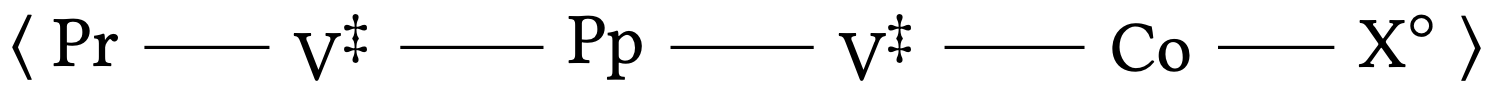 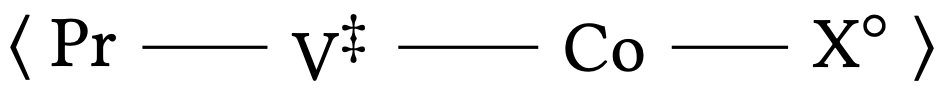 Paxos:
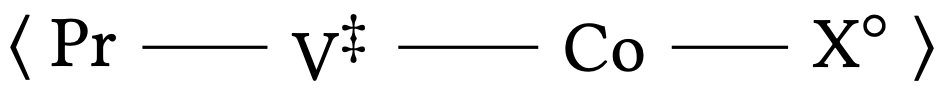 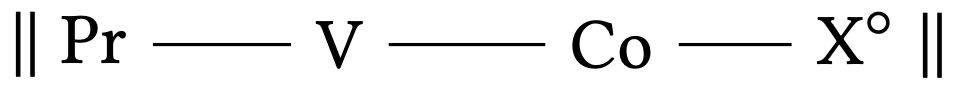 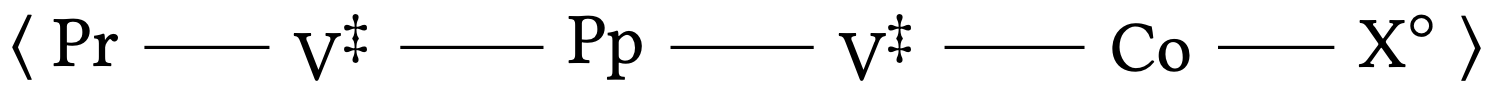 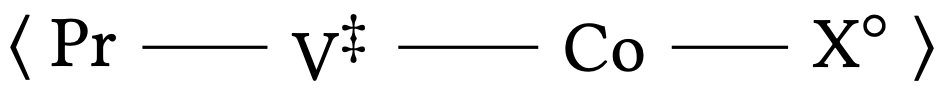 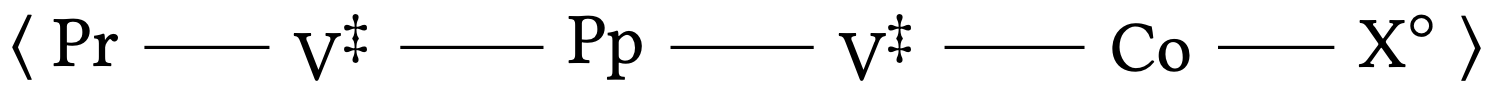 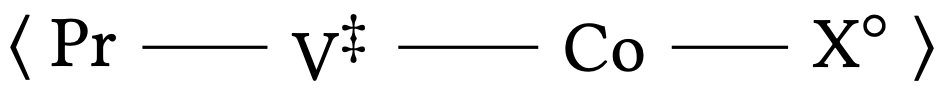 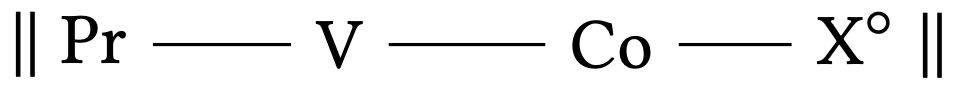 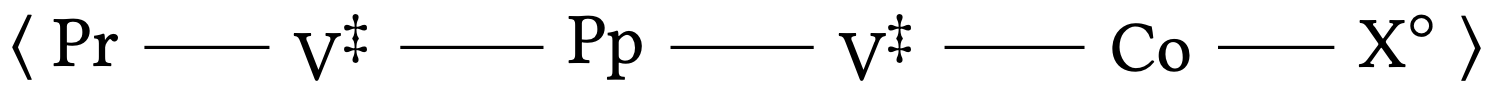 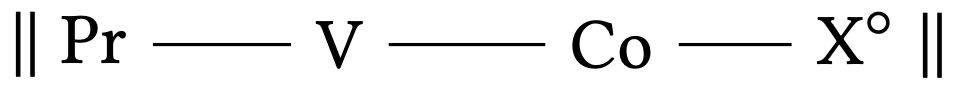 PBFT:
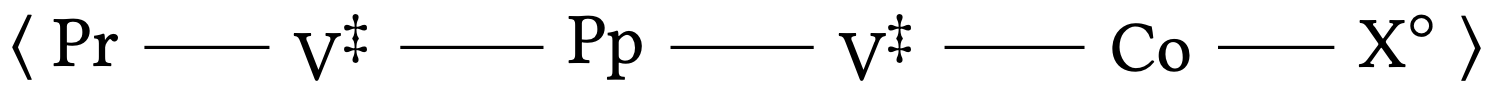 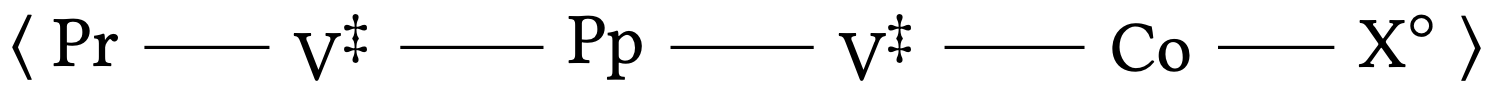 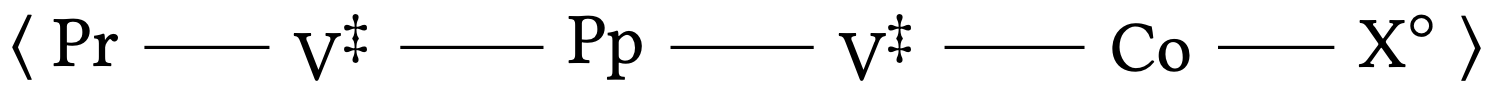 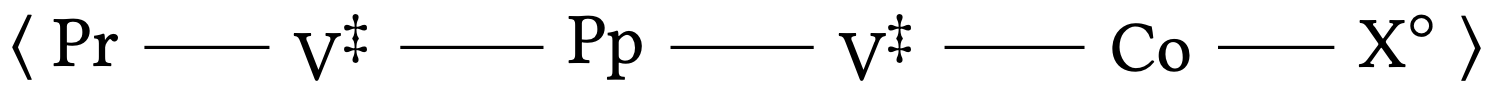 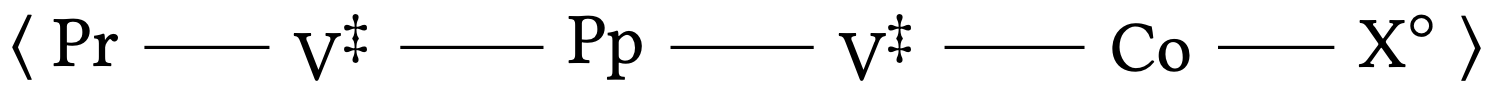 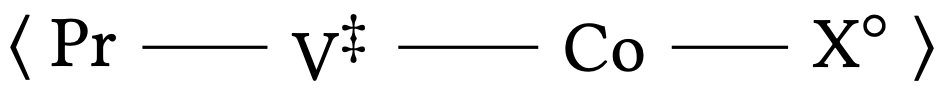 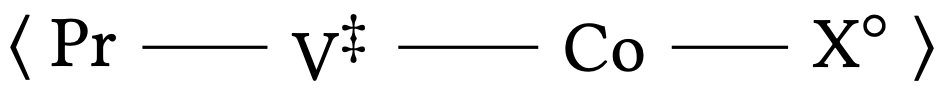 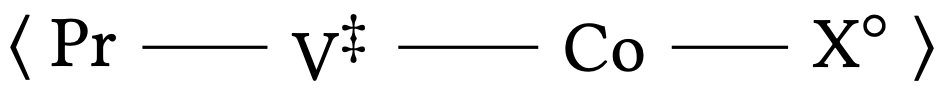 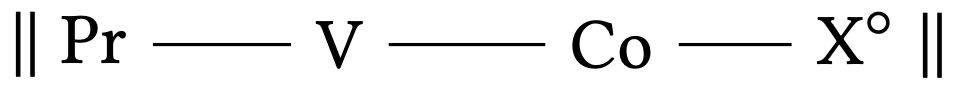 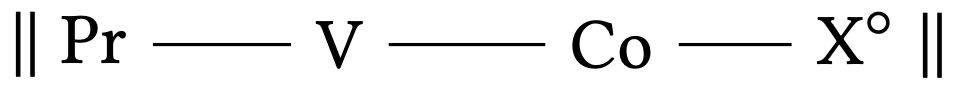 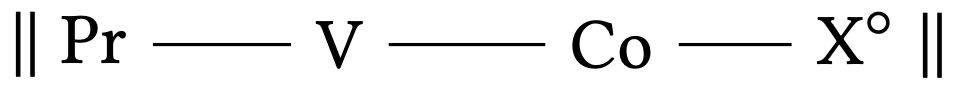 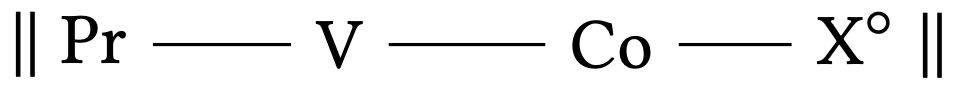 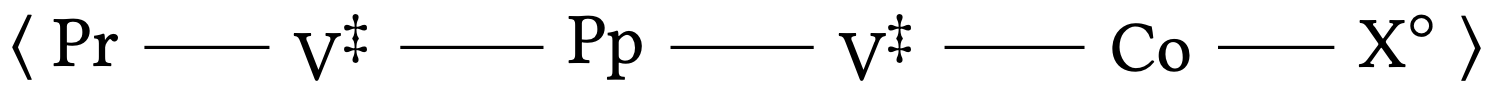 Elemental Protocols
DPaxos:
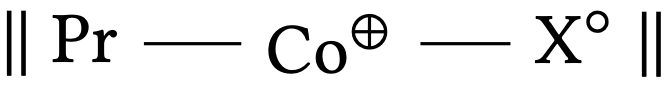 DPBFT:
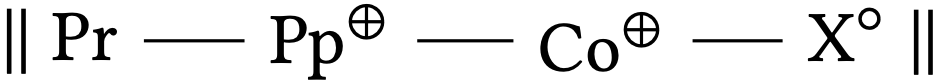 What’s More?
Reduced Phase Consensus protocols.
SpecPaxos, Zyzzyva, PoE
Multi-Leader (parallel) consensus protocols.
Mencius, RCC
Global-scale consensus protocols.
GeoBFT, Steward, GEC, Ziziphus
Sharded-replicated consensus protocols.
Spanner, MDCC, Sharper, RingBFT, ByShard
Conclusions and Future Work
Our vision is to design a framework that unifies different agreement protocols and prevents future disparities.
Designs untouched: deterministic protocols, asynchronous protocols, node recovery and reconfiguration, DAG-based ordering.

Unifying framework should permit arguing about properties like totality, validity, consistency, and termination.
Thank You